Antianginal Drugs
Manohar.Y
Assistant Professor
Department of Pharmacology
RMCH,Bareilly
Definition of terms
Angina Pectoris – is the principal symptoms  of patient with ischemic heart disease.
Manifested by sudden, severe, pressing  substernal pain that often radiates to the left  shoulder and along the flexor surface of the  left arm.
Usually	precipitated by exercise,  excitement or a heavy meal.
Types of Angina
Typical Angina ( Classical Angina )
pain is commonly induced by exercise,  excitement or a heavy meal
secondary to advanced atherosclerosis of  the coronary vessels.
Variant Angina ( Prinzmetal Angina)
Pain is induced while at rest
Secondary to vasospasm of the coronary  vessels

Unstable angina
may involve coronary spasm and may also  have the component of atherosclerosis
the duration of manifestation is longer than  the first two and has the manifestation of  Myocardial infarction
* Myocardial ischemia which produces
angina results from imbalances in  myocardial oxygen supply & demand  relationship such as decreased oxygen  supply and/or increased oxygen demand.

Etiology
Decrease oxygen supply
Increase demand for oxygen
Treatment Plan:
decrease the risk factor like  atherosclerosis,	hypertension, smoking

increase oxygen supply

decrease oxygen demand
ANTIANGINAL DRUGS
AGENTS WHICH ↓ O2 DEMAND & ↑ O2  SUPPLY
NITRATES
CALCIUM CHANNEL BLOCKERS

AGENTS WHICH ↓ O2 DEMAND
C. BETA BLOCKERS
NITRATES AND NITRITES
Classification of nitrates:
Short acting nitrates
used to terminate acute attack of angina
e.g.- Nitroglycerin and glyceryl trinitrate(GTN)
usually administered sublingually
Long acting nitrates
used to prevent an attack of angina
e.g. -Erythrytyl tetranitrate, Isosorbide  dinitrate, Pentaerythrytol tetranitrate
administered orally or topically
Nitrates
Coronary artery dilatation

Decrease coronary bed resistance
(Relieved coronary vasospasm)
Increase coronary blood flow  Increase oxygen supply
Nitrates
Reduction on peripheral resistance
(Secondary to dilatation of aorta)
Decrease blood pressure  Decrease after load
Decrease workload  Decrease oxygen consumption
Nitrates
Reduced venous return
(Due to dilatation of the veins)
Decrease left ventricular volume  Decrease preload
Decrease workload  Decrease oxygen consumption
Effects
Coronary artery dilatation
Reduction of peripheral arterial  resistance – decrease after load
Reduce venous return – decrease  preload
ROUTES OF ADMINISTRATION
Sublingual route – effective for the  treatment of acute attacks of angina pectoris.

Oral	  route	–  to provide	convenient	and	prolonged  prophylaxis against attacks of angina.

Intravenous	Route	–	useful	in	the	treatment	of  coronary vasospasm and acute ischemic syndrome.

Topical route – used to provide gradual absorption of  the drug for prolonged prophylactic purpose.
Adverse Effects
Throbbing headache
Flushing of the face
Dizziness – especially at the beginning of  treatment
Postural Hypotension – due to pooling of  blood in the dependent portion of the body
Indications
Angina pectoris: Nitrates
Acute coronary syndromes (ACS):
	Nitrates are useful by decreasing preload (myocardial work) as well as by increasing coronary flow

Myocardial infarction (MI):GTN IV infusion
CHF and acute LVF :Nitrates
			venous pooling of blood → reduced venous return (preload) → decreased end diastolic volume → improvement in left ventricular function
Biliary colic:	 due to disease or morphine— responds to sublingual GTN or isosorbide dinitrate. Esophageal spasm:	 Sublingual GTN promptly relieves pain. Nitrates taken before a meal facilitate feeding in esophageal achalasia by reducing esophageal tone. Cyanide poisoning:	 Haemoglobin 		 ↓ 	Sod. Nitrite(10 ml of 3% solution IV)	 Methaemoglobin 		 ↓ 	Cyanide	 Cyanomethaemoglobin 		 ↓ 	Sod. thiosulfate (50 ml of 25% solution i.v.	 Methaemoglobin + Sod. thiocyanate 				↓ Excreted in urin
B-BlockersPropranolol, Metoprolol, Atenolol and others.
Hemodynamics Effects
l  l
Decrease heart rate
Reduced	blood	pressure	and	cardiac
contractility	without	appreciable  decrease in cardiac output
B-Blockers
Decrease heart rate & Contractility

Increase duration of diastole
Decrease workload
Increase coronary blood flow
Decrease O2 consumption
Increase oxygen supply
Contraindication
Congestive heart failure
Asthma
Complete heart block
Ca - Channel Blockers
Effects
1.  Coronary artery dilatation
Reduction on peripheral arterial  resistance – decrease after load
Ca Channel Blockers
Coronary artery dilatation

Decrease coronary bed resistance
(Relieved coronary vasospasm)
Increase coronary blood flow  Increase oxygen supply
Ca	channel Blockers
Reduction on peripheral resistance  (Secondary to dilatation of aorta)
Decrease blood pressure  Decrease after load
Decrease workload  Decrease oxygen consumption
Most commonly used Ca Channel Blockers
Nifedipine
Verafamil
Diltiazem
Pharmacokineticss
Drugs	Onset of action  Nifedipine	20 minutes
Verafamil	1-2 hours
Diltiazem	15 minutes
Nicardifine	20 minutes
Felodipine	2-5 hours
Peak of action
Half-life
1 hour
3-4 hours
5 hours
8-10 hours
30 minutes
3-4 hours
45 minutes
2-4 hours
6-7 hours
11-16 hour
Unwanted effect




Nausea and vomiting
Dizzyness
Flushing of the face
Tachycardia – due to hypotension
Contraindications




Cardiogenic shock
Recent myocardial infarction
Heart failure
Atrio-ventricular block
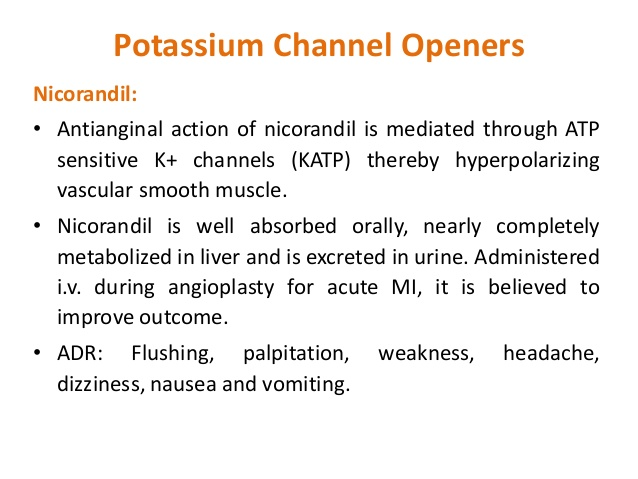 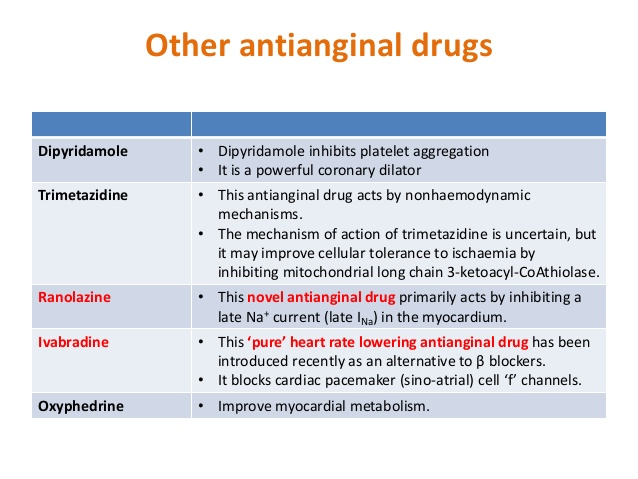 Combination Theraphy
Nitrates and B-blockers
The additive efficacy: one drug blocking the adverse  effect of the other agent 

Tachycardia due to nitrate is blocked by β blocker.
 The tendency of β blocker to cause ventricular dilatation is counteracted by nitrate. 
(c) The tendency of β blocker to reduce total coronary flow is opposed by nitrate.
1.	Ca channel blockers and B-blockers(N)
useful in the treatment of	exertional(exercise)  angina that is not controlled adequately  with nitrates and B-blockers   (Classical angina)

B-blockers – attenuate reflex  tachycardia produce by nifedipine

These two drugs produce decrease blood  pressure
1.	Ca channel blockers and Nitrates
Useful in severe vasospastic or  exertional angina (particularly in patient  with exertional angina with congestive  heart failure )

Nitrates reduce preload and after load

Ca channels reduces the after load

Net effect is on reduction of oxygen  demand
Triple drugs – Nitrate + Ca channel

blockers + B-blockers
*Useful in patients with exertional angina  not controlled by the administration of  two types of anti-anginal agent

* Nifidipine – decrease after load  
Nitrates – decrease preload
B-blockers – decrease heart rate &  myocardial contractility